HUMAN ANATOMY
INTRODUCTION 

BY
 F. R. KURIA
DEFINATION
Anatomy is a science that study's both  microscopic and macroscopic structures structure of the body 
 Physiology – study of how the body work or functions.

 anatomy  forms the basis for the practice of medicine
IT IS  DIVIDED INTO:
topographical or gross anatomy
 histology
 embryology 
  neuroanatomy
history
There are thousands of structures  and it is impossible to describe them  without an extensive and often highly specialized vocabulary. 
these terms used,  are often derived from Latin or Greek, and are used to the exclusion of any other, throughout the world.
Gross anatomy is also known as macroscopic anatomy/ morphology/topographic anatomy-it studies large structures that are easily observable.
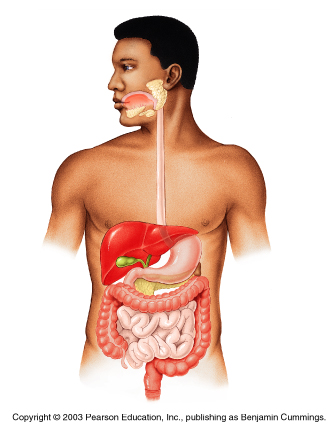 histology
is the microscopic study of the tissues of the body and of how these tissues are arranged to constitute organs.
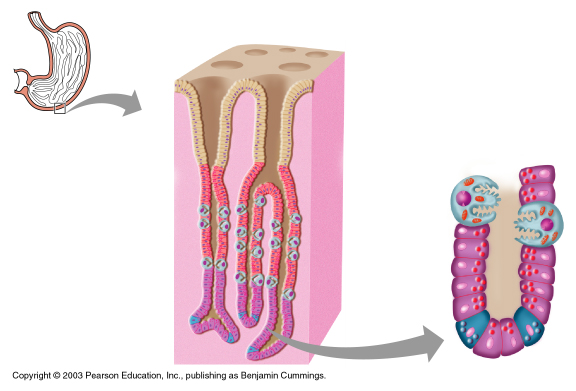 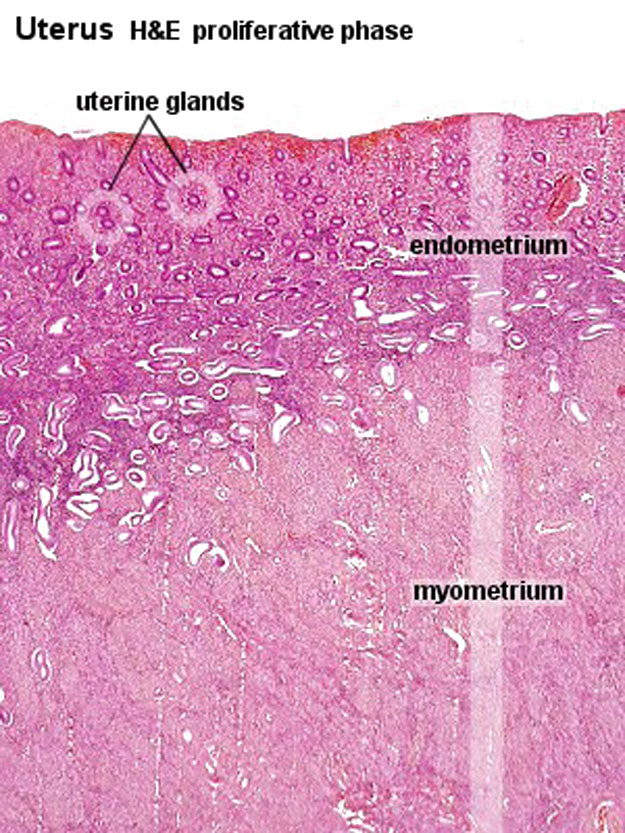 embryology
It’s the study of developmental anatomy that begins from the fusion of sperm and an ovum and continues to early adult hood.
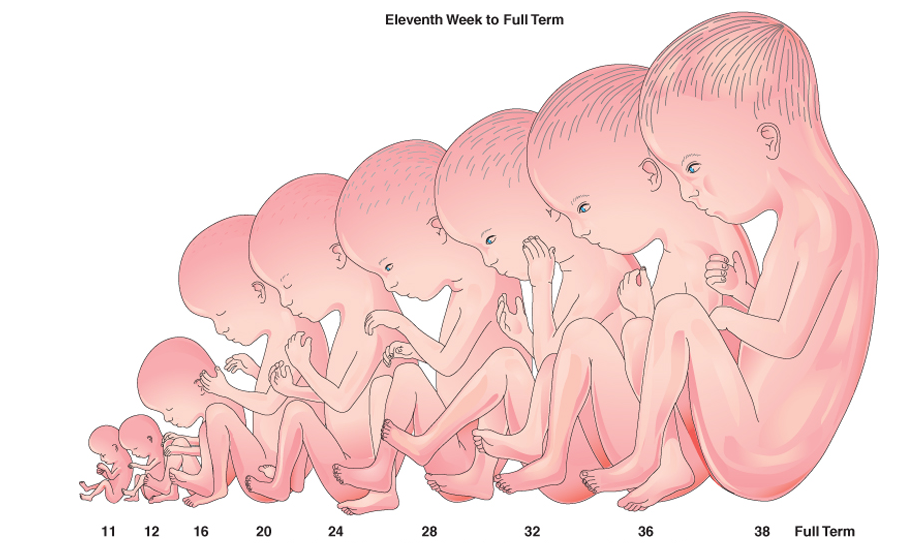 Neuro-anatomyit’s the study of the nervous system,the central and peripheral nervous system and its functions.
The Language of Anatomy
To ensure unity and prevent misunderstanding there are  terms  which are used to describe:
Position
Direction
Regions
Structures
In relation to the human body.
Position and direction
Body Landmarks
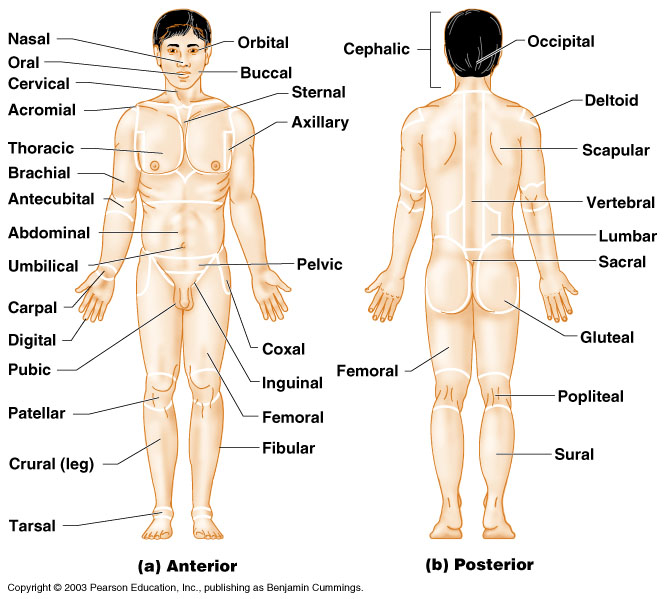 Anterior
Body LandmarksPosterior
Human body planes
Descriptions are based on imaginary planes median/sagittal, coronal/frontal and horizontal, applied to a body in the anatomical position.
The median plane (sagittal)passes longitudinally through the body and divides it into right and left halves.
The coronal plane (frontal)divides the body into anterior (front) and posterior (back). 
A transverse plane passes horizontally through the body in a plane parallel to the floor.
The terms anterior and posterior are used to indicate the front and back of the body.
In describing the hand, the terms palmar and dorsal surfaces are used in place of anterior and posterior.
 in describing the foot, the terms plantar and dorsal surfaces are used instead of lower and upper surfaces.
 The terms proximal and distal describe the relative distances from the roots of the limbs,  I.E. the arm is proximal to the forearm and the hand is distal to the forearm

NB (the proximal and distal aspect is derived based on its origin to the body, the closer the origin to the body it becomes proximal and the further the origin from the body it becomes distal )
Anatomical position is when a person is standing erect and facing forwards, upper limbs by the side with the palms facing forwards, and lower limbs together with the feet facing forward.
Cavities of the body
They are divided into  two, the ventral and dorsal cavities.
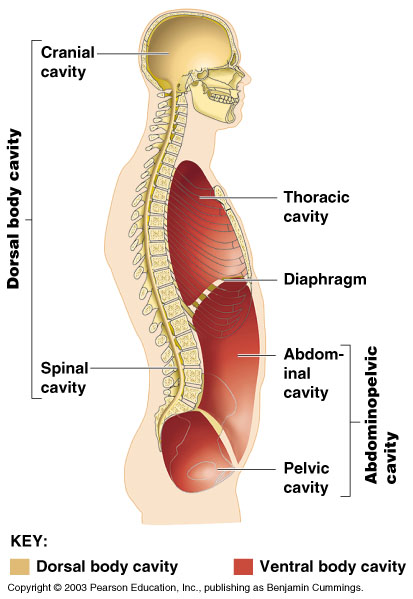 Terms Related to Movement
Flexion is a movement that takes place in a sagittal plane. It is usually an anterior movement on the elbow joint, but posterior in the case of the knee joint .
Extension means straightening the joint and usually takes place in a posterior direction.
Lateral flexion is a movement of the trunk in the coronal plane
Abduction is a movement of a limb away from the midline of the body in the coronal plane.
Adduction is a movement of a limb toward the body in the coronal plane.
Rotation is the term applied to the movement of a part of the body around its long axis.
 Medial rotation is the movement that results in the anterior surface of the part facing medially. 
Lateral rotation is the movement that results in the anterior surface of the part facing laterally.
Pronation of the forearm is a medial rotation of the forearm in such a manner that the palm of the hand faces posteriorly .
Supination of the forearm is a lateralrotation of the forearm from the pronated position so that the palm of the hand comes to face anteriorly .
Circumduction is the combination in sequence of the movements of flexion, extension, abduction, and adduction (shoulder).
Protraction is to move forward.
retraction is to move backward (describes the forward and backward movement of the jaw).
 Inversion is the movement of the foot so that the sole faces in a medial direction.
 Eversion is the opposite movement of the foot so that the sole faces in a lateral direction.
Organ System Integumentary
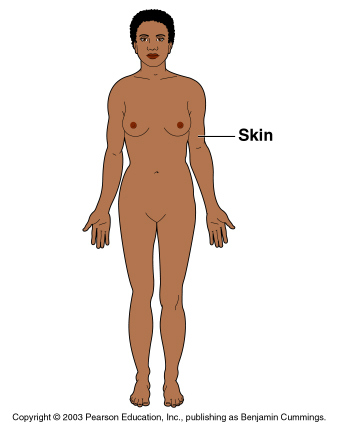 Forms the external body covering
Protects deeper tissue from injury
Synthesizes vitamin D
Location of cutaneous nerve receptors
Skeletal
Protects and supports body organs
Provides muscle attachment for movement
Site of blood cell formation
Stores minerals
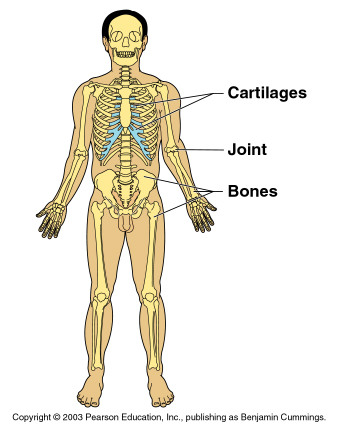 Muscular system
Allows locomotion
Maintains posture
Produces heat
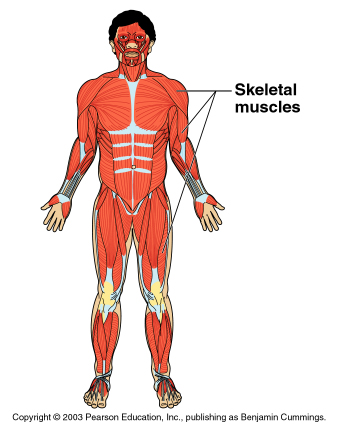 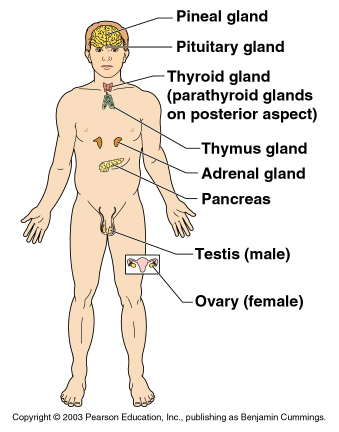 Endocrine
Secretes regulatory hormones
Growth
Reproduction
Metabolism
Cardiovascular
Transports materials in body via blood pumped by heart
Oxygen
Carbon dioxide
Nutrients
Wastes
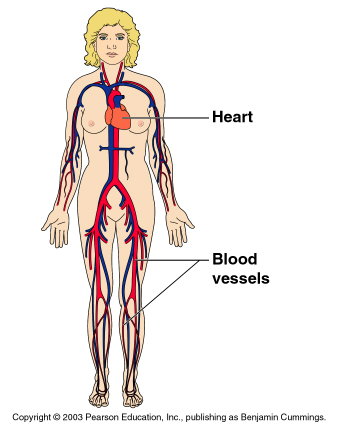 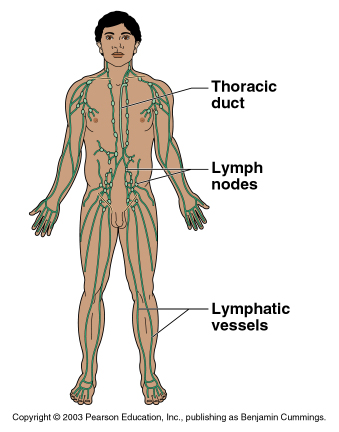 Lymphatic
Returns fluids to blood vessels
Disposes of debris
Involved in immunity
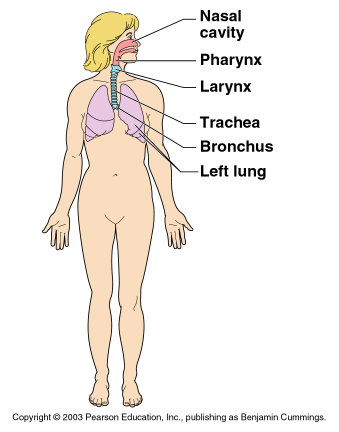 Respiratory
Keeps blood supplied with oxygen
Removes carbon dioxide
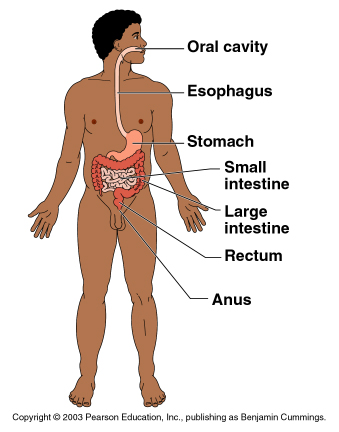 Digestive
Breaks down food
Allows for nutrient absorption into blood
Eliminates indigestible material
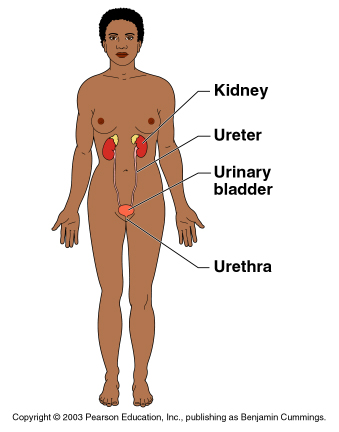 Urinary
Eliminates nitrogenous wastes
Maintains acid – base balance
Regulation of materials
Water
Electrolytes
Reproductive
Production of offspring
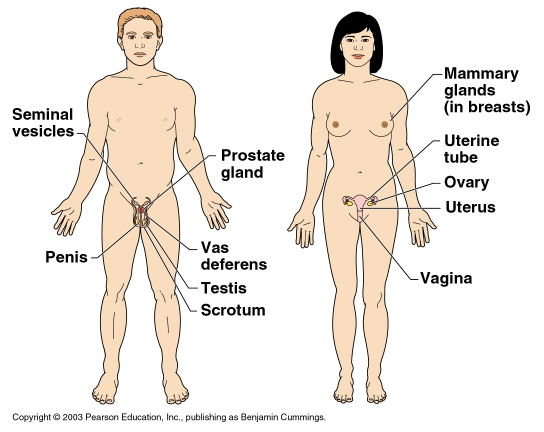 THANK YOU


                              GOD BLESS YOU